มาตรฐานและกระบวนการสหกิจศึกษา: การเตรียมความพร้อมก่อนออกปฏิบัติงานสหกิจศึกษา
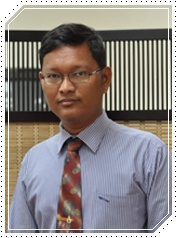 นายเอกราช แก้วเขียว
มหาวิทยาลัยวลัยลักษณ์
ปรับจาก  A. Atcharaporn@2014
ศาสตราจารย์ ดร.วิจิตร ศรีสอ้าน  : นิยามสหกิจศึกษา (2557)
ระบบการศึกษา ที่จัดให้มีการเรียนการสอนในสถานศึกษา สลับกับการไปหาประสบการณ์ตรงจากการปฏิบัติงานจริง  ณ สถานประกอบการอย่างเป็นระบบ ด้วยความร่วมมือจากสถานประกอบการ และทุกฝ่ายที่เกี่ยวข้อง                เป็นระบบการศึกษาที่ผสมผสานการเรียนกับการปฏิบัติงาน (Cooperative and Work- Integrated Education: CWIE) และถือเป็นพันธกิจสัมพันธ์ (Engagement) ระหว่างสถานศึกษา กับสถานประกอบการในรูปแบบหนึ่ง   ที่ดำเนินการ โดยยึดมาตรฐานการดำเนินสหกิจศึกษาไทย     เป็นหลัก
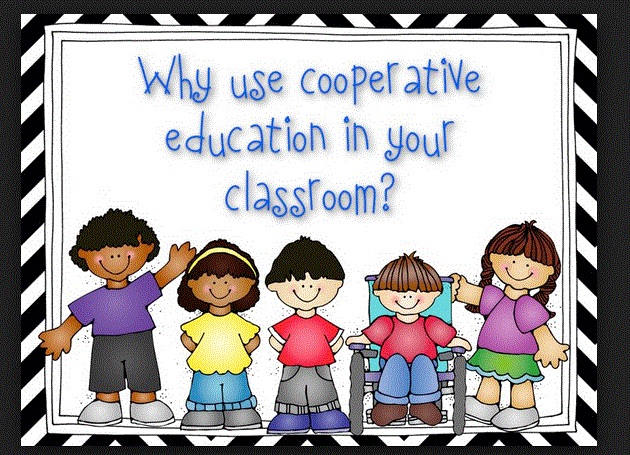 โลกภายนอกมหาวิทยาลัย (Real World)
โลกของการแข่งขัน และโลกแห่งความร่วมมือ 
โลกที่ทฤษฎีต้องนำไปสู่การปฏิบัติได้
โลกที่เล็กลง และสามารถไปทำงานถึงกันได้ง่ายขึ้น
โลกที่เราต้องออกไปเจอให้เร็วก่อนใคร
โลกที่เราต้องรู้จักตนเอง ถึงจะอยู่รอดได้
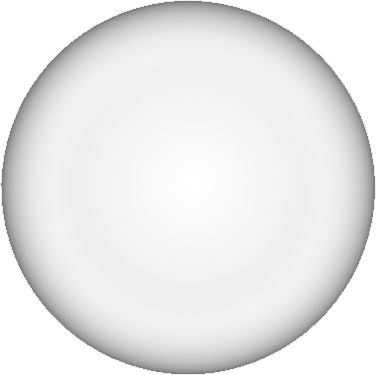 ระบบสหกิจศึกษา คุณค่าที่เหนือกว่าและมากกว่า
รู้จักตน
รู้จักคน
รู้จักงาน
The Bridge for Future Career And Professtional Success
สหกิจศึกษา
พัฒนาอาชีพ
พัฒนาคน พัฒนางาน สร้างความสำเร็จ       ในอาชีพ
www.themegallery.com
รู้จักตน...
ความสามารถ / ทักษะ
 ค่านิยมในงาน
 ความสนใจในอาชีพ
 บุคลิกภาพ
 เชาว์ปัญญา / ความถนัด
 เชาว์อารมณ์
การพัฒนานักศึกษาเข้าสู่งาน
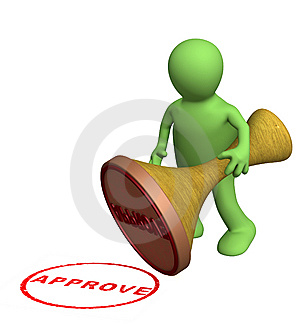 รู้จักตน...
จุดแข็ง -จุดอ่อน
 สุขภาพ
 การจัดการด้านการเงิน
 เพศ
 งานอดิเรก / กีฬา
 เป้าหมายในชีวิต
การพัฒนานักศึกษาเข้าสู่งาน
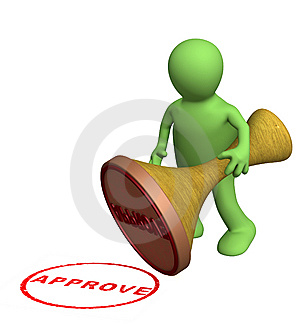 กีฬาและงานอดิเรก บอกความสามารถคุณได้
ทำอาหาร
1. มีความคิดสร้างสรรค์
2. กล้าที่จะลองผิดลองถูก
3. ใฝ่หาความรู้เสมอ ๆ
4. รู้จักความสำคัญก่อนหลัง
5. นำความรู้มาปรับใช้ได้ดี
6. มีความสามารถในการนำเสนอ
7. รอบคอบ
เปียโน
1. สุขุมเยือกเย็น
2. เป็นศิลปิน
3. มีความคิดสร้างสรรค์
4. อดทน
5. บุคลิกภาพดี
6. มีความถูกต้องทุกรายละเอียด
7. มีพัฒนาการในตนเองสูง
8. เป็นตัวของตนเอง
ผลวิจัยกีฬาและงานอดิเรกกับการพัฒนาคน: JOPTOPGUN
...รู้จักคน...
เครือข่ายบุคคล และเพื่อนร่วมวิชาชีพ (Networking) เจ้านาย เพื่อนร่วมงาน ลูกน้อง
 เรียนรู้เทคนิคการสมัครงาน และสัมภาษณ์งาน
 เรียนรู้สังคม วัฒนธรรมการทำงาน และการ       
   แก้ไขปัญหาในการทำงาน
 ได้ประเมินตนเองและพัฒนาทักษะด้านวิชาการ  
   ทักษะการทำงานของตนอย่างต่อเนื่อง
การพัฒนานักศึกษาเข้าสู่งาน
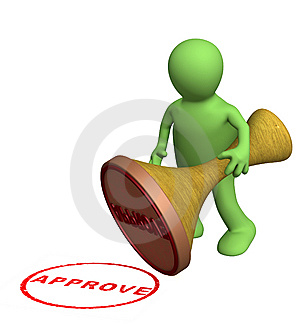 รู้จักงาน...
ภารกิจหรือความรับผิดชอบหลัก
 สิ่งแวดล้อมของงาน
 เวลาทำงาน
 ความก้าวหน้าในอาชีพ / ความมั่นคง
 คุณลักษณะที่พึงประสงค์ของอาชีพ
 การทำงานข้ามสายงาน / ทำงานในต่างประเทศ
การพัฒนานักศึกษาเข้าสู่งาน
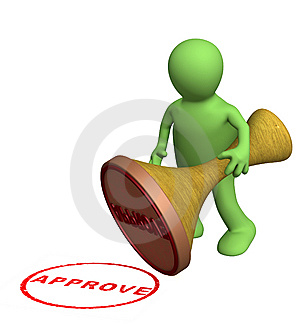 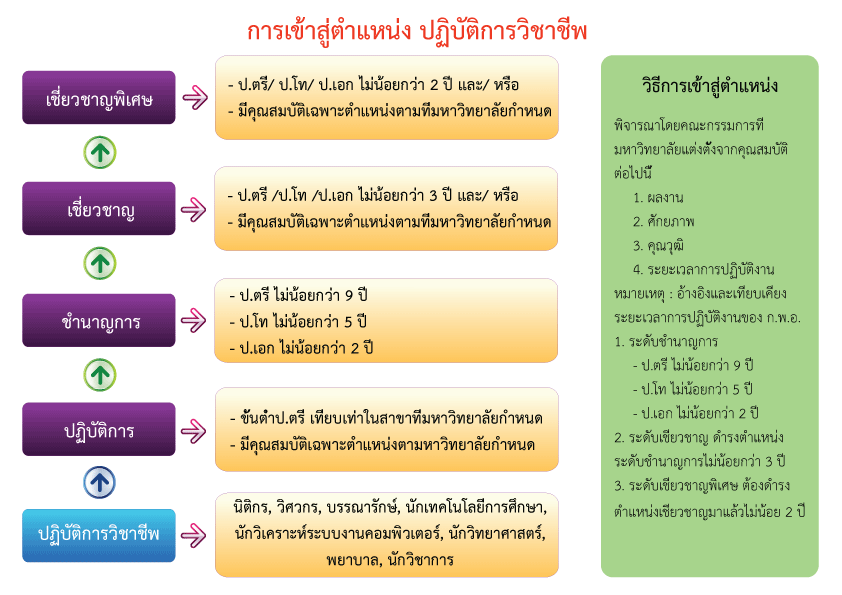 www.themegallery.com
ทฤษฎีการเลือกอาชีพ
ทฤษฎีวิเคราะห์ลักษณะและองค์ประกอบ                              (E.G. William’s Traits and Factors Theory) 
      “อาชีพของบุคคล ไม่ใช่การลองผิดลองถูก” 
ต้องใช้ความคิด และพินิจพิเคราะห์อย่างดี ทฤษฎีนี้มี
พื้นฐานจาก แนวคิดจิตวิทยาความแตกต่างระหว่างบุคคล 
สอดคล้องกับ หลักการเลือกอาชีพ แฟรงค์ พาร์สัน 
(Frank Parsons) 3 ประการ คือ 1) การวิเคราะห์ตนเอง 
2) การวิเคราะห์อาชีพ และ 3) การใช้วิจารณญานในการ
เลือกอาชีพ
.. สหกิจศึกษาและพัฒนาอาชีพ ..
เป็นกระบวนการพัฒนาอาชีพ
 นักศึกษาประเมินตนเอง และเลือกเข้าสู่อาชีพ
 ไปสหกิจศึกษาตามแผนอาชีพของตน
 พบอาจารย์ / นักแนะแนวอาชีพ เพื่อขอคำปรึกษาและปรับปรุงพัฒนาตนเองก่อนสำเร็จการศึกษา เป็นบัณฑิตพร้อมทำงาน
ผลสัมฤทธิ์ของสหกิจศึกษา
1
2
3
ผู้ประกอบการพอใจคุณภาพบัณฑิตสหกิจศึกษาสูงกว่าบัณฑิตที่ไม่ได้ร่วมสหกิจศึกษา
สถาบันอุดมศึกษาเห็นว่าผู้ผ่าน   สหกิจศึกษามีวุฒิภาวะความรับผิดชอบและมีวินัยสูงขึ้น
บัณฑิตสหกิจศึกษาได้งานเร็วกว่าและมากกว่าบัณฑิตที่ไม่ได้เข้าร่วมสหกิจศึกษา
ผลการสำรวจทักษะบัณฑิตไทย
ทักษะการใช้ภาษาอังกฤษ และการสื่อสารอย่างมี 
    ประสิทธิผล
 ทักษะการวางแผน การแก้ไขปัญหาและการตัดสินใจ
 ทักษะการทำงานเป็นทีม
 ทักษะการคิดเชิงสร้างสรรค์และนวัตกรรม
 ทักษะความเป็นผู้นำ
 ทักษะการคิดวิเคราะห์เชิงกลยุทธ์
				
                         ที่มา: การสำรวจสถานประกอบการ (มทส.)
สหกิจศึกษา 
สะพาน เชื่อมโลกสองใบเข้าด้วยกัน
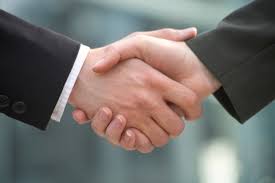 ห้องเรียน : ครู
ที่ทำงาน:พี่เลี้ยง
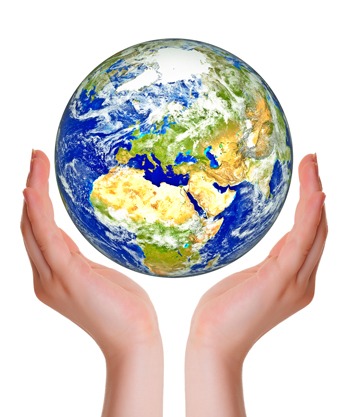 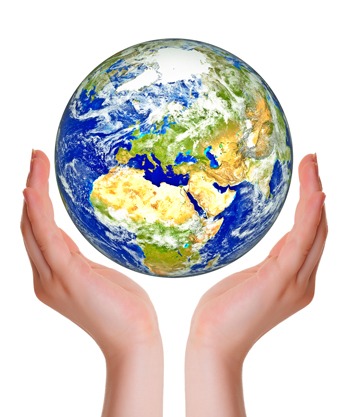 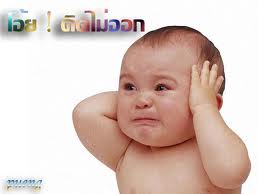 กระบวนการสหกิจศึกษา
Phase 2
Phase 1
Phase 3
รู้จักตน
ก่อน
ระหว่าง
ระหว่าง
หลัง
การเตรียมความพร้อมนักศึกษา                  ก่อนออกปฏิบัติงานสหกิจศึกษา
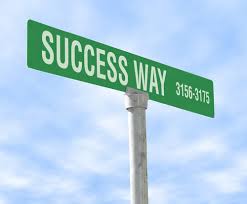 W
การเตรียมความพร้อมนักศึกษา                  ก่อนออกปฏิบัติงานสหกิจศึกษา
WHAT?
WHERE?
4W1H
WHEN?
WHY?
HOW?
สถานศึกษา
มาตรฐาน
กระบวนการ
การเตรียมความพร้อมนักศึกษา   
    ก่อนไปปฏิบัติงานสหกิจศึกษา
มาตรฐานขั้นต่ำ:-
 สถานศึกษาต้องกำหนด 
    คุณสมบัติและเงื่อนไขทาง 
    วิชาการของนักศึกษา
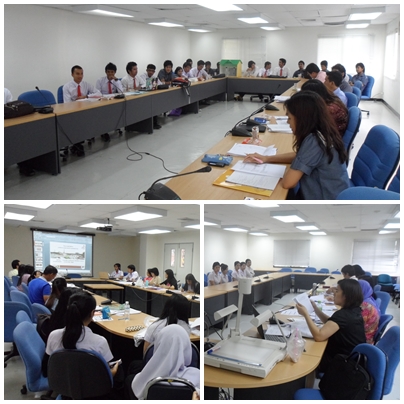 กระบวนการ
มาตรฐาน
สถานศึกษา
มาตรฐานขั้นต่ำ:-
 ต้องผ่านเงื่อนไขรายวิชาตามที่ 
   สถานศึกษากำหนด
 ต้องมีคุณสมบัติที่จะสำเร็จ
   การศึกษาและไม่อยู่ระหว่างการถูก  
   ลงโทษทางวิจัย
 ต้องเข้าร่วมกิจกรรมเตรียม 
    ความพร้อมตามกำหนด
คุณสมบัติพื้นฐานของนักศึกษา
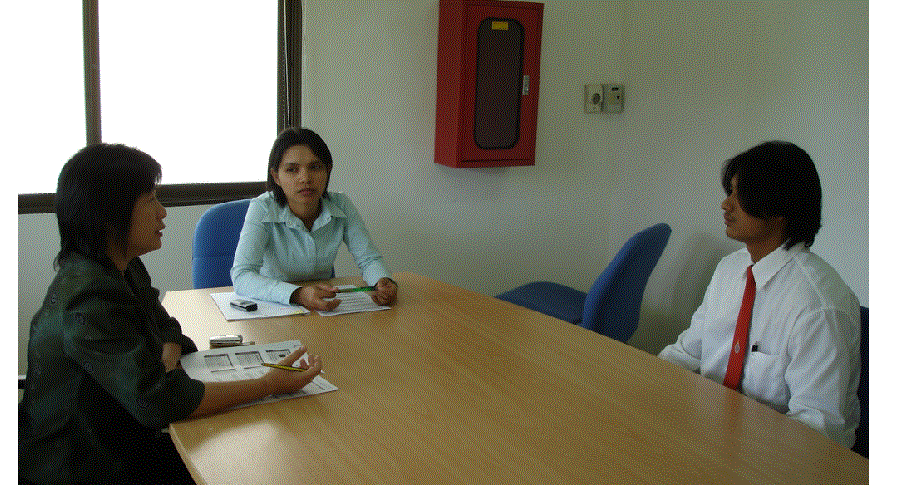 สถานศึกษา
มาตรฐาน
กระบวนการ
มาตรฐานขั้นต่ำ:-
ต้องจัดให้มีการเตรียมความพร้อมก่อนไปปฏิบัติงานสหกิจศึกษาไม่น้อยกว่า 30 ชั่วโมง
การเตรียมความพร้อมนักศึกษาก่อนไปปฏิบัติงานสหกิจศึกษา
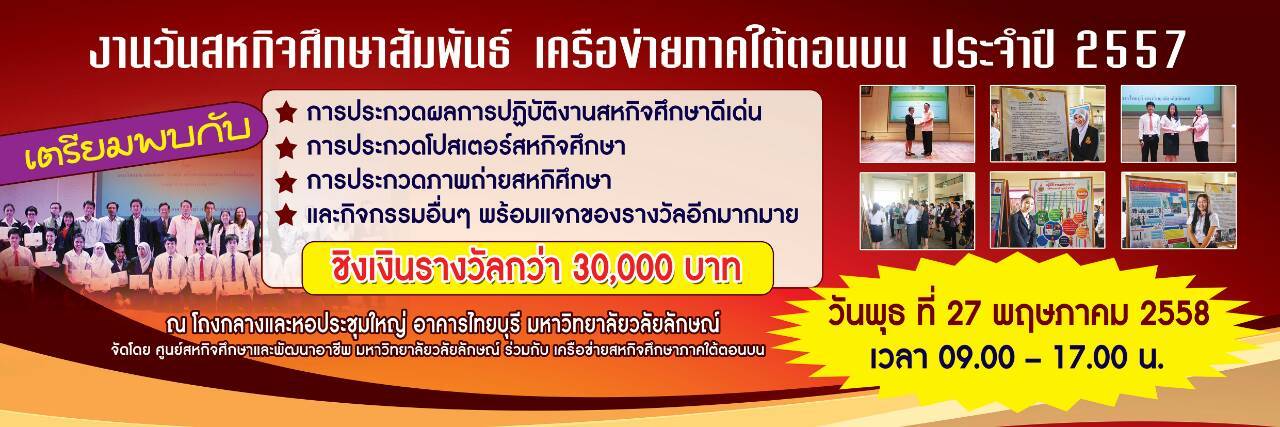 สถานศึกษา
กระบวนการ
มาตรฐาน
การเตรียมความพร้อมนักศึกษาก่อนไปปฏิบัติงานสหกิจศึกษา
มาตรฐานขั้นต่ำ
ต้องจัดให้มีการปฐมนิเทศนักศึกษาสหกิจศึกษา เพื่อชี้แจงนักศึกษาให้ได้รับข้อมูล และมีความรู้ความเข้าใจเกี่ยวกับสหกิจศึกษา
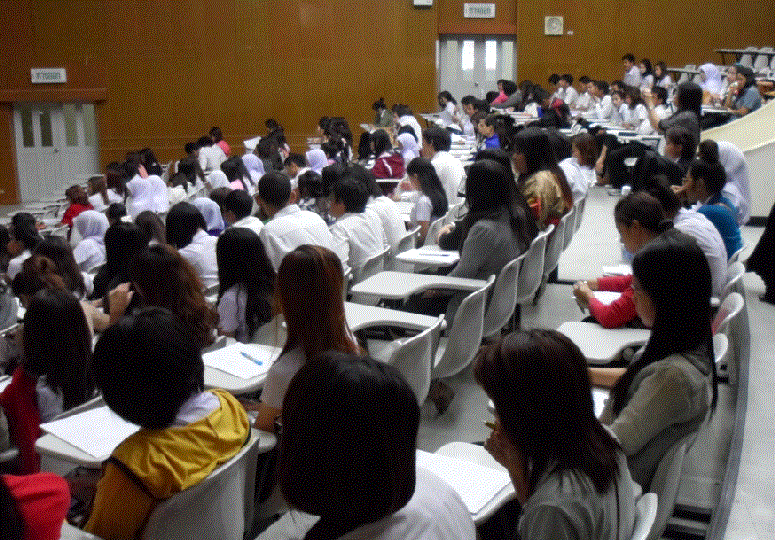 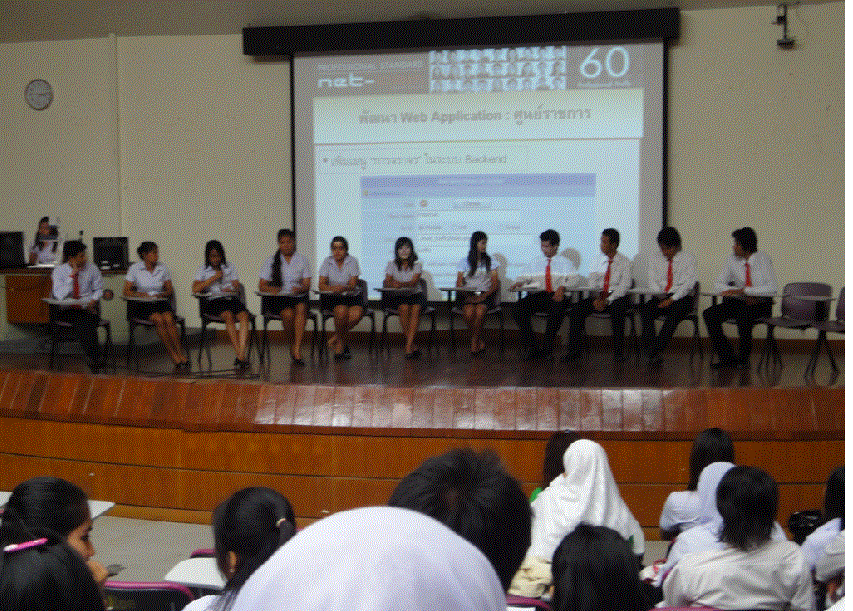 การชี้แจงนักศึกษาก่อนไปปฏิบัติงานสหกิจศึกษา
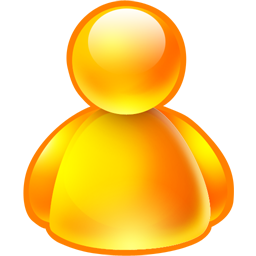 ข้อควรปฏิบัติ ข้อพึงหลีกเลี่ยง
 การเตรียมความพร้อมทั้งร่างกาย จิตใจ
 การวางแผนที่พัก การเดินทาง
 ระเบียบ เงื่อนไขการปฏิบัติงานสหกิจศึกษา
 ช่องทางการติดต่อสื่อสาร  
 การดูแลตนเองก่อนไปสหกิจ
กระบวนการก่อน
การเตรียมความพร้อมก่อนออกปฏิบัติงานสหกิจศึกษา
เพื่อสร้างความรู้ความเข้าใจในหลักการสหกิจศึกษา
เพื่อให้นักศึกษาเข้าใจบทบาทและหน้าที่ในขณะปฏิบัติงานสหกิจศึกษา
เพื่อพัฒนาทักษะที่จำเป็นที่เกี่ยวข้องกับการปฏิบัติงาน
เพื่อสร้างความมั่นใจให้แก่นักศึกษา
ความพร้อมของนักศึกษา เป็นปัจจัยหลักต่อความสำเร็จ  ในการปฏิบัติงานสหกิจศึกษา....และเป็นเกราะป้องกันปัญหา
WHAT?
การเตรียมความพร้อมนักศึกษา               ก่อนออกปฏิบัติงานสหกิจศึกษา
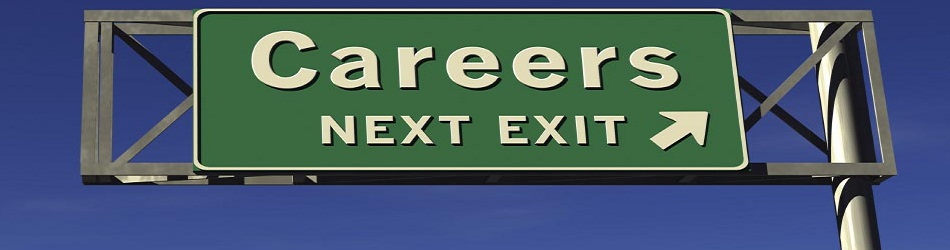 Cooperative Education = Career
WHAT?
ประเด็นในการเตรียมความพร้อมนักศึกษา
1. ความรู้ทั่วไปเกี่ยวกับสหกิจศึกษา และความเข้าใจ
    เกี่ยวกับอาชีพ (Career development)
2. ความรู้ความเข้าใจเกี่ยวกับองค์กรและสังคมการทำงาน
3. ทักษะที่ทำให้เกิดความพร้อมในการปฏิบัติงาน 
    (Employability Skills)
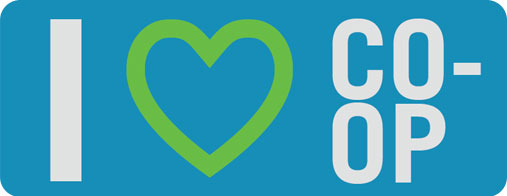 WHAT?
ประเด็นในการเตรียมความพร้อมนักศึกษา
1.ความรู้ทั่วไปเกี่ยวกับสหกิจศึกษา
หลักการสหกิจศึกษา
ประโยชน์ / ความสำคัญของสหกิจศึกษาและความเชื่อมโยงกับอาชีพในอนาคต
บทบาทและหน้าที่ของนักศึกษาสหกิจศึกษา
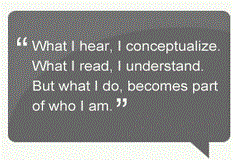 WHAT?
ประเด็นในการเตรียมความพร้อมนักศึกษา
2.ความรู้ความเข้าใจเกี่ยวกับองค์กรและสังคมการทำงาน
วัฒนธรรมองค์กร
ความสำคัญของทีมงาน
อาชีวอนามัย ความปลอดภัย
การเตรียมตัวเป็นผู้ประกอบการ
ระบบคุณภาพ 5ส , PDCA ISO ,  Halal , HACCP
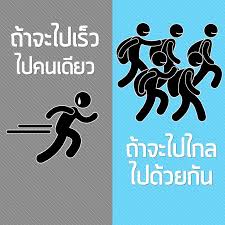 WHAT?
ประเด็นในการเตรียมความพร้อมนักศึกษา
3.ทักษะที่ทำให้เกิดความพร้อมในการปฏิบัติงาน(Employability Skills)
การวางแผนอาชีพด้านอาชีพ (Career Plan)          
เทคนิคการเลือกสถานประกอบการ
ทักษะการเขียนจดหมายสมัครงาน
เทคนิคการสัมภาษณ์งาน
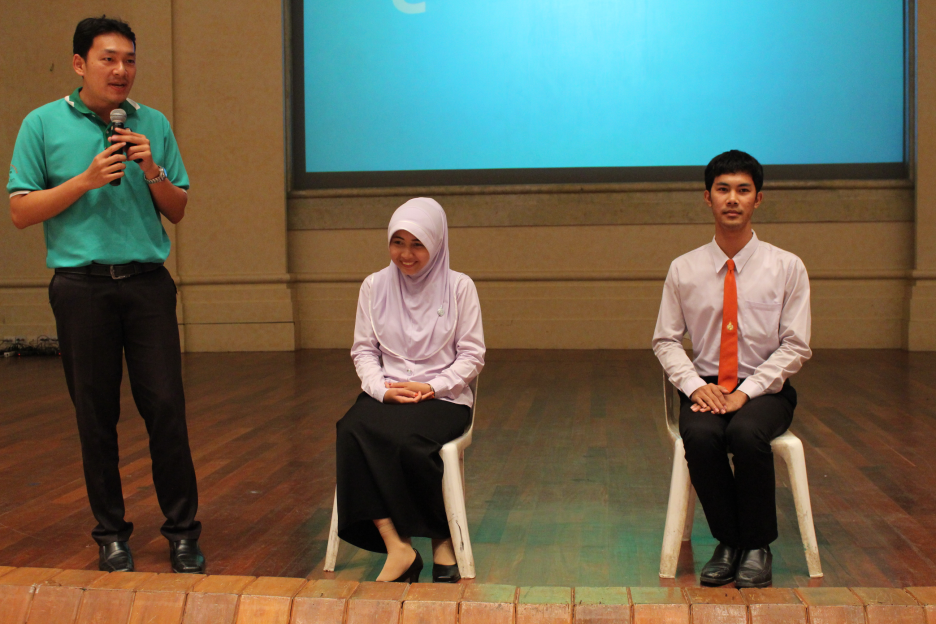 WHAT?
ประเด็นในการเตรียมความพร้อมนักศึกษา
3.ทักษะที่ทำให้เกิดความพร้อมในการปฏิบัติงาน(Employability Skills)
ทักษะการนำเสนอตนเอง(บุคลิกภาพ)
ทักษะการใช้ภาษาและการสื่อสาร
ทักษะการสรุปความ
ทักษะการเขียนรายงานและนำเสนอ
ทักษะการคิดวิเคราะห์
ทักษะการคิดสร้างสรรค์และนวัตกรรม
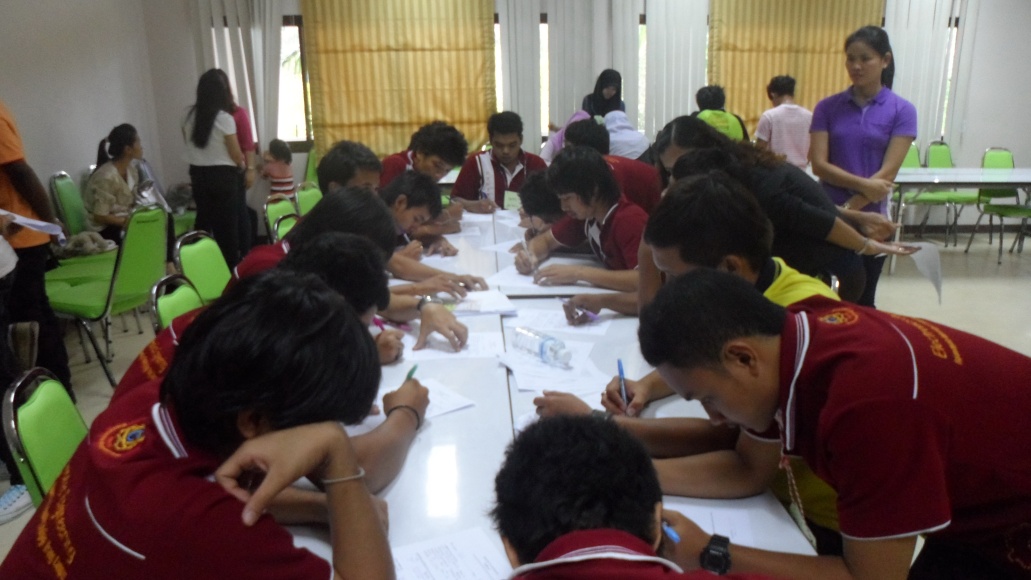 WHAT?
ประเด็นในการเตรียมความพร้อมนักศึกษา
3.ทักษะที่ทำให้เกิดความพร้อมในการปฏิบัติงาน(Employability Skills)
ทักษะการวางแผน จัดลำดับงาน
ทักษะการแก้ไขปัญหาเฉพาะหน้า
ทักษะการตัดสินใจ
ทักษะทางคอมพิวเตอร์ เทคโนโลยี
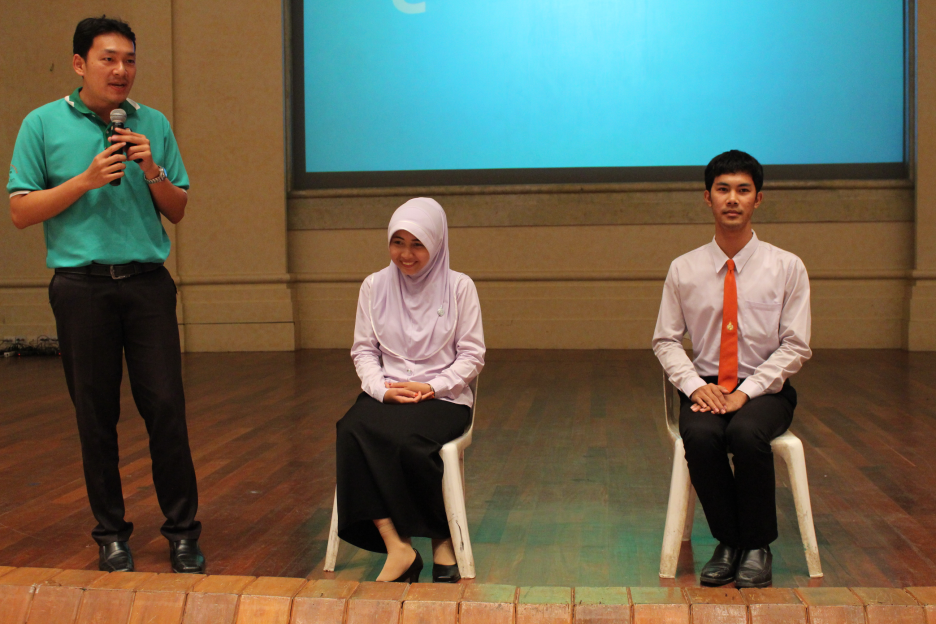 ห้องเรียน (Workshop)
W
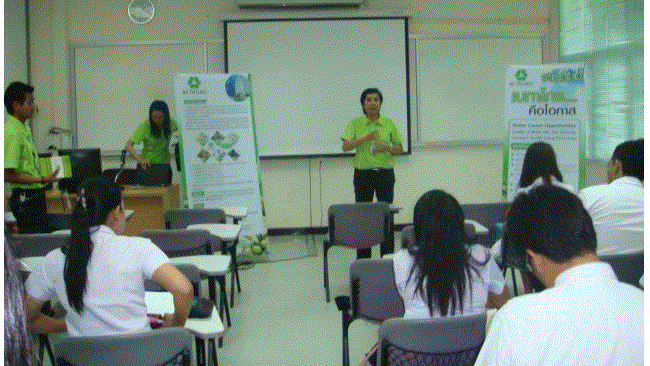 WHERE?
ห้องเรียน (Lecture)
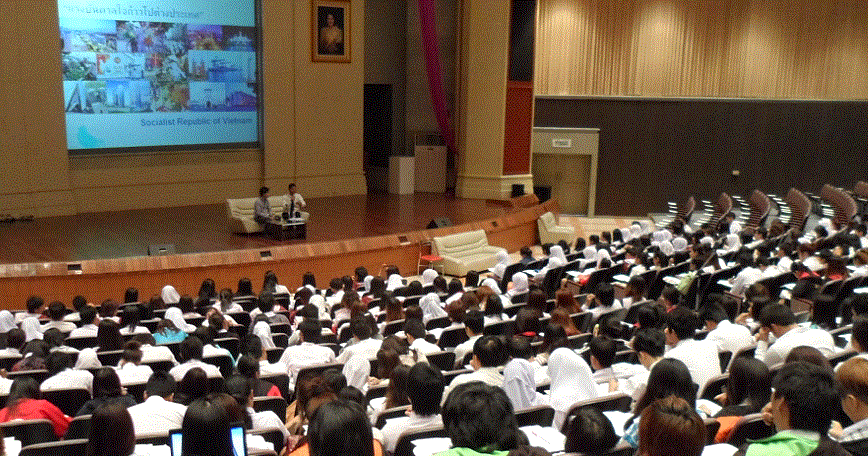 W
สหกิจศึกษา เป็นกระบวนการเข้าสู่อาชีพ
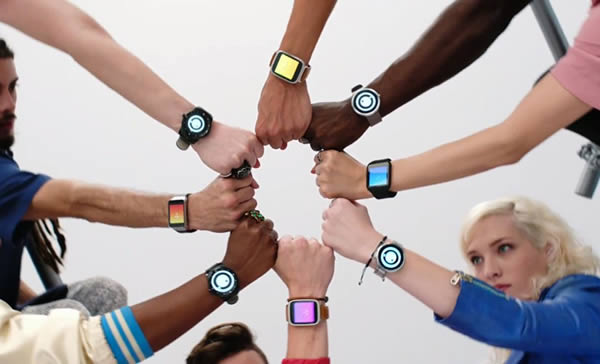 WHEN?
ควรดำเนินการอย่างต่อเนื่องเป็นระบบ
การเตรียมความพร้อมแก่นักศึกษา
When?
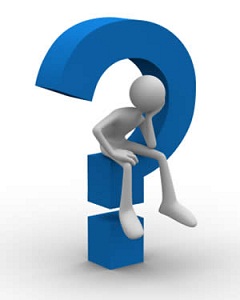 W
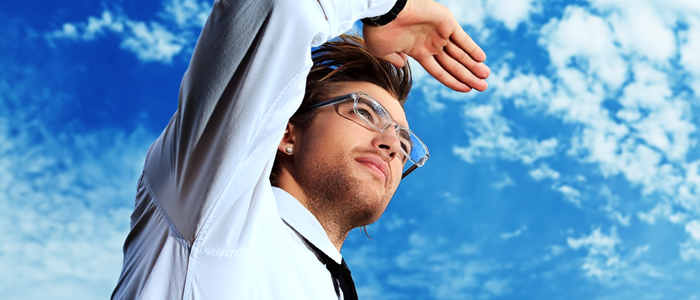 HOW?
การเตรียมความพร้อม                   ก่อนออกปฏิบัติงานสหกิจศึกษา
ผลการสำรวจ      การจัดเตรียมความพร้อมนักศึกษาสหกิจศึกษา
สถานศึกษา 18 แห่งทั่วประเทศ
   (มหาวิทยาลัยของรัฐ 13 แห่ง เอกชน 5 แห่ง) พบว่า
การสำรวจการจัดเตรียมความพร้อมสหกิจศึกษาของสถานศึกษา (เอกราช :2558)
ผลการสำรวจ      การจัดเตรียมความพร้อมนักศึกษาสหกิจศึกษา
หลักการสหกิจ บุคลิกภาพ  การสมัครงาน Excel  ทีมเวิร์ก การคิดวิเคราะห์ (Critical thinking), English for workplace , English for communication และ รอบรู้กับอาเซียน  การจัดทำโครงงาน  ประเมินความเป็นไปได้ในการดำเนินวิจัยเพื่อสหกิจศึกษา พัฒนาข้อเสนอโครงการวิจัย เขียนรายงานวิจัย / บทความวิจัยศึกษาดูงานอาชีพ และ กิจกรรมนอกสถานที่ 
นักศึกษาที่ไปปฏิบัติงานสหกิจศึกษาในต่างประเทศ ต้องอบรมภาษาเพิ่มเติม เช่น ไปสหกิจศึกษาที่ประเทศจีน นักศึกษาต้องเรียนภาษาจีนเพิ่มเติม จากการจัดให้ของมหาวิทยาลัยหรือไปเรียนภายนอกและนำหลักฐานมาส่งไม่น้อยกว่า 30 ชั่วโมง 
จัดเรียนรู้ด้วยตนเอง ในลักษณะ E-Learning มีการเรียนตามบทเรียน และทดสอบ 
ทำ Paper วิเคราะห์งาน อัตราค่าจ้าง ตำแหน่งงานที่ต้องการ การจัดทำใบสมัครงาน การเสนอตำแหน่งงาน  การจัดทำ Profile ตนเอง การเข้าสัมภาษณ์งาน และตำแหน่งงานที่นักศึกษาสมัครและได้รับการคัดเลือกจะเปลี่ยนแปลงไม่ได้
HOW?
การเตรียมความพร้อมแก่นักศึกษา
จัดเป็นกิจกรรมเสริมหลักสูตร
การอบรมเชิงปฏิบัติการ
การบรรยาย
จัดเป็นรายวิชาในหลักสูตร
การอบรมเชิงปฏิบัติการ
การบรรยาย/ดูงาน/ค้นคว้า
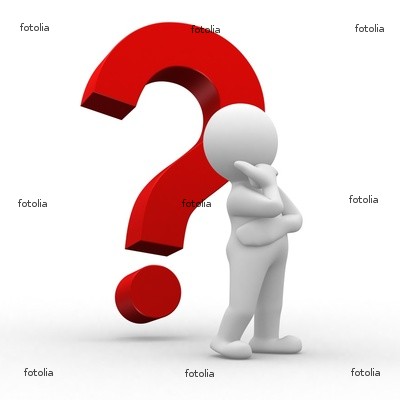 การเตรียมความพร้อมนักศึกษาสหกิจศึกษา
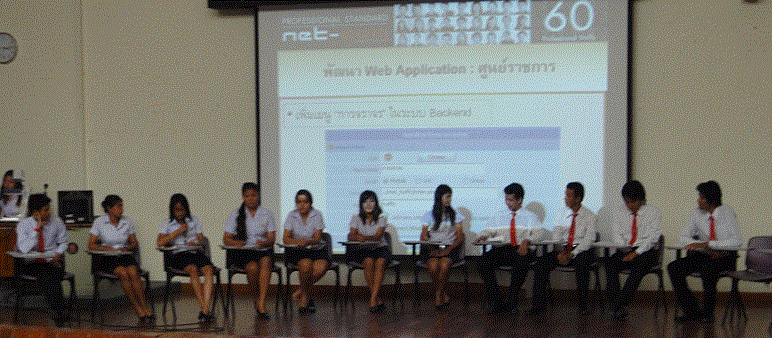 การเตรียมความพร้อมในสถาบัน 
นักศึกษาต้องเข้าฟังการนำเสนอของรุ่นพี่
การเตรียมความพร้อมนักศึกษาสหกิจศึกษา
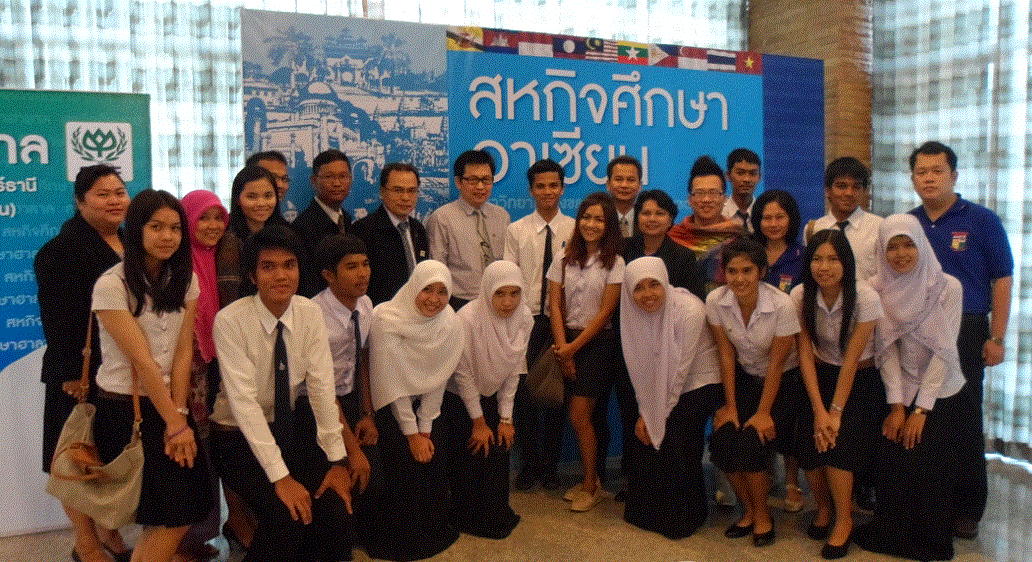 ดำเนินการร่วมกับ เครือข่ายพัฒนาสหกิจฯ
การเตรียมความพร้อมนักศึกษาสหกิจศึกษา
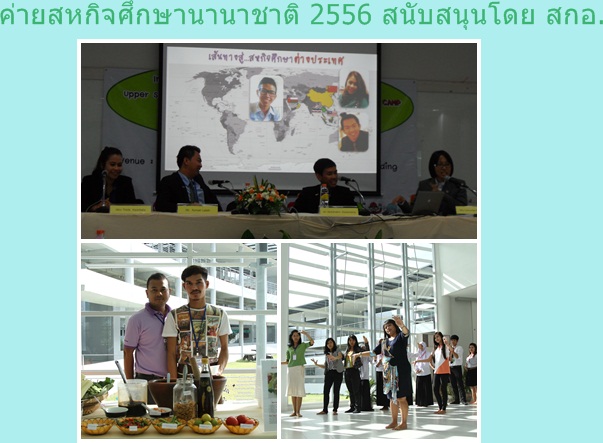 ค่ายสหกิจศึกษานานาชาติร่วมกับเครือข่ายสหกิจฯ
การเตรียมความพร้อมนักศึกษาสหกิจศึกษา
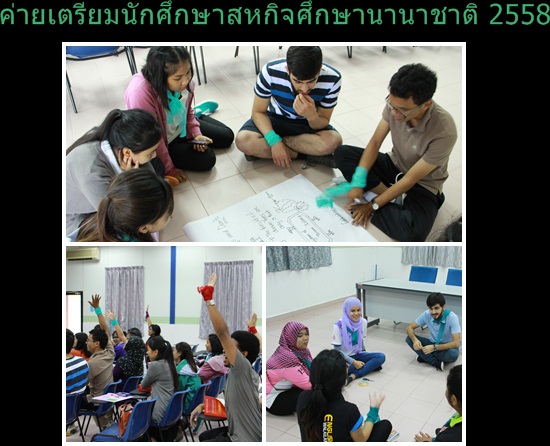 โครงการเตรียมความพร้อมนักศึกษาสหกิจศึกษานานาชาติ ร่วมกับ มหาวิทยาลัย UniMap ประเทศมาเลเซีย
การเตรียมความพร้อมนักศึกษาสหกิจศึกษา
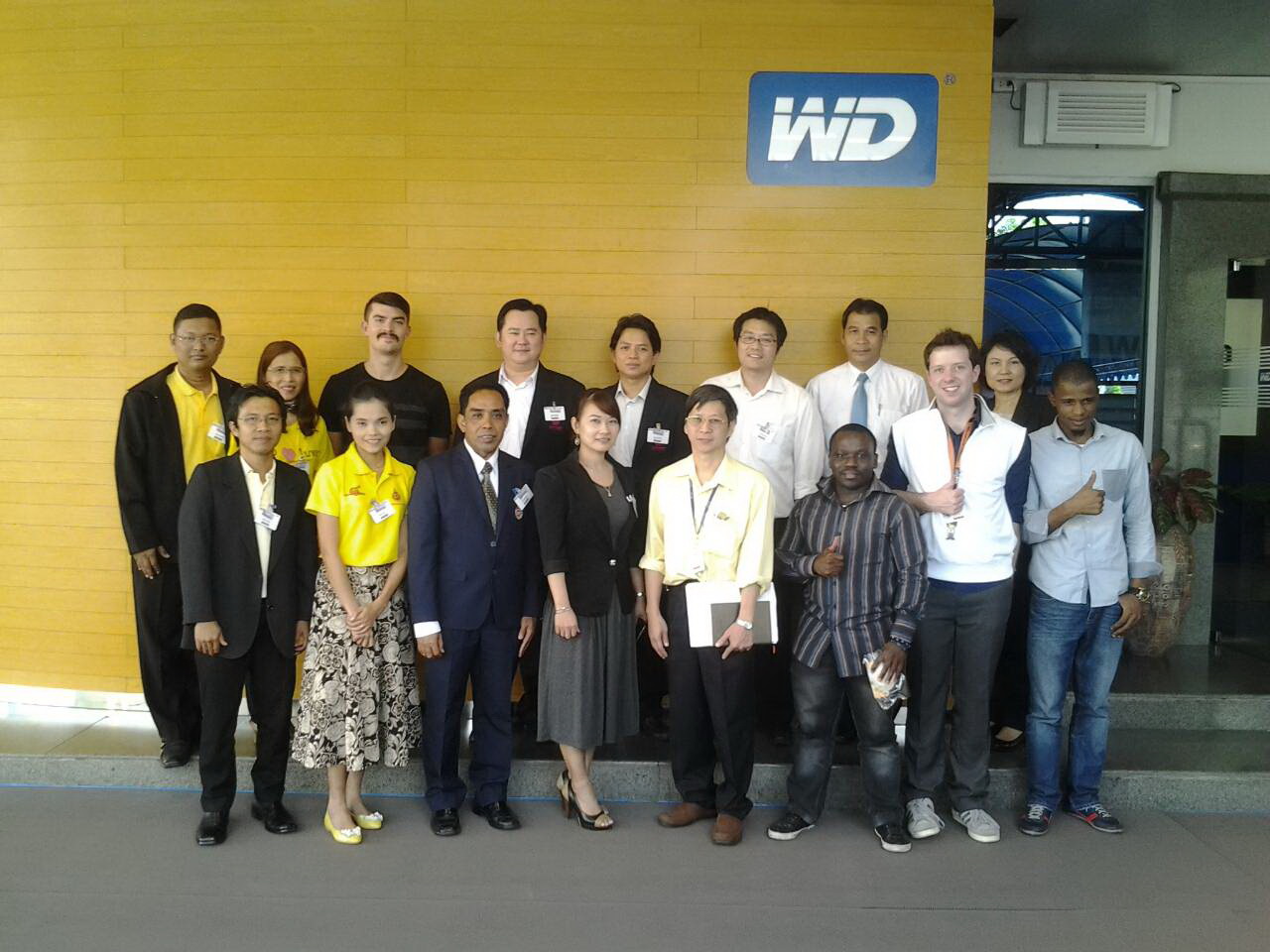 การเตรียมความพร้อมร่วมกับ WACEISO@SUT
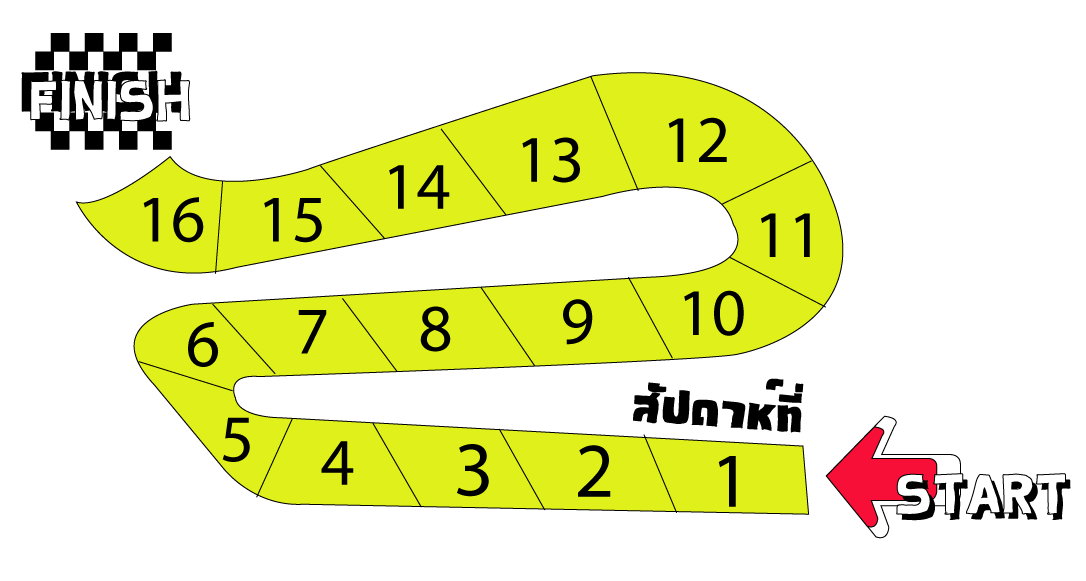 กระบวนการเตรียมความพร้อมนักศึกษา
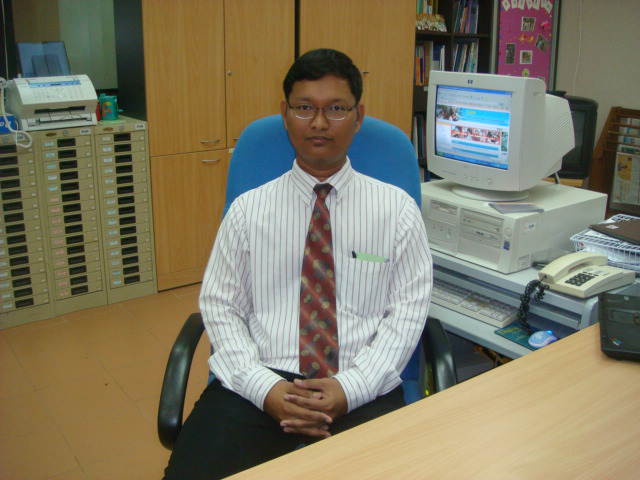 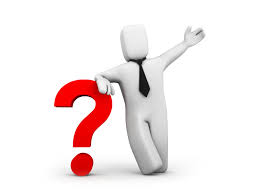 นายเอกราช แก้วเขียว
           หัวหน้าฝ่ายสหกิจศึกษา
มหาวิทยาลัยวลัยลักษณ์